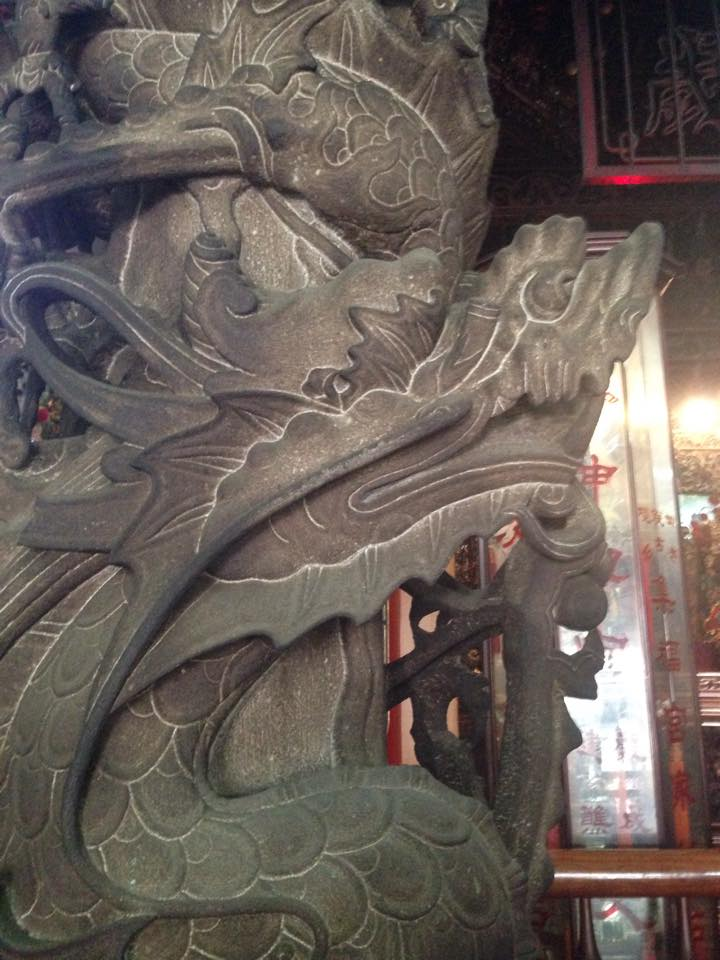 五條港(佛頭港)
成果展海報:協作平台。
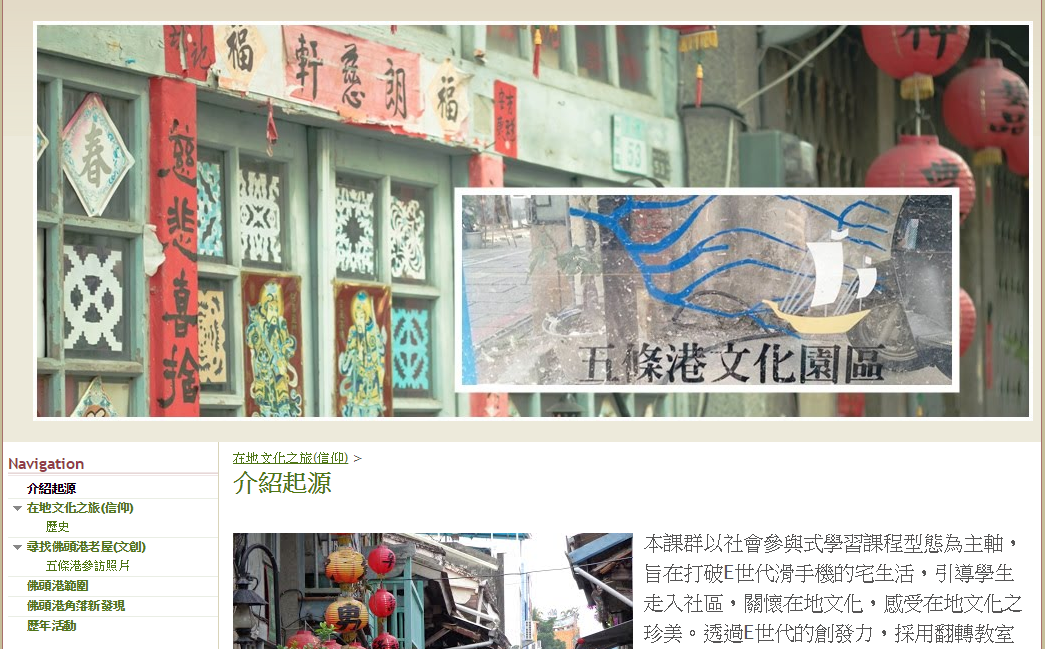 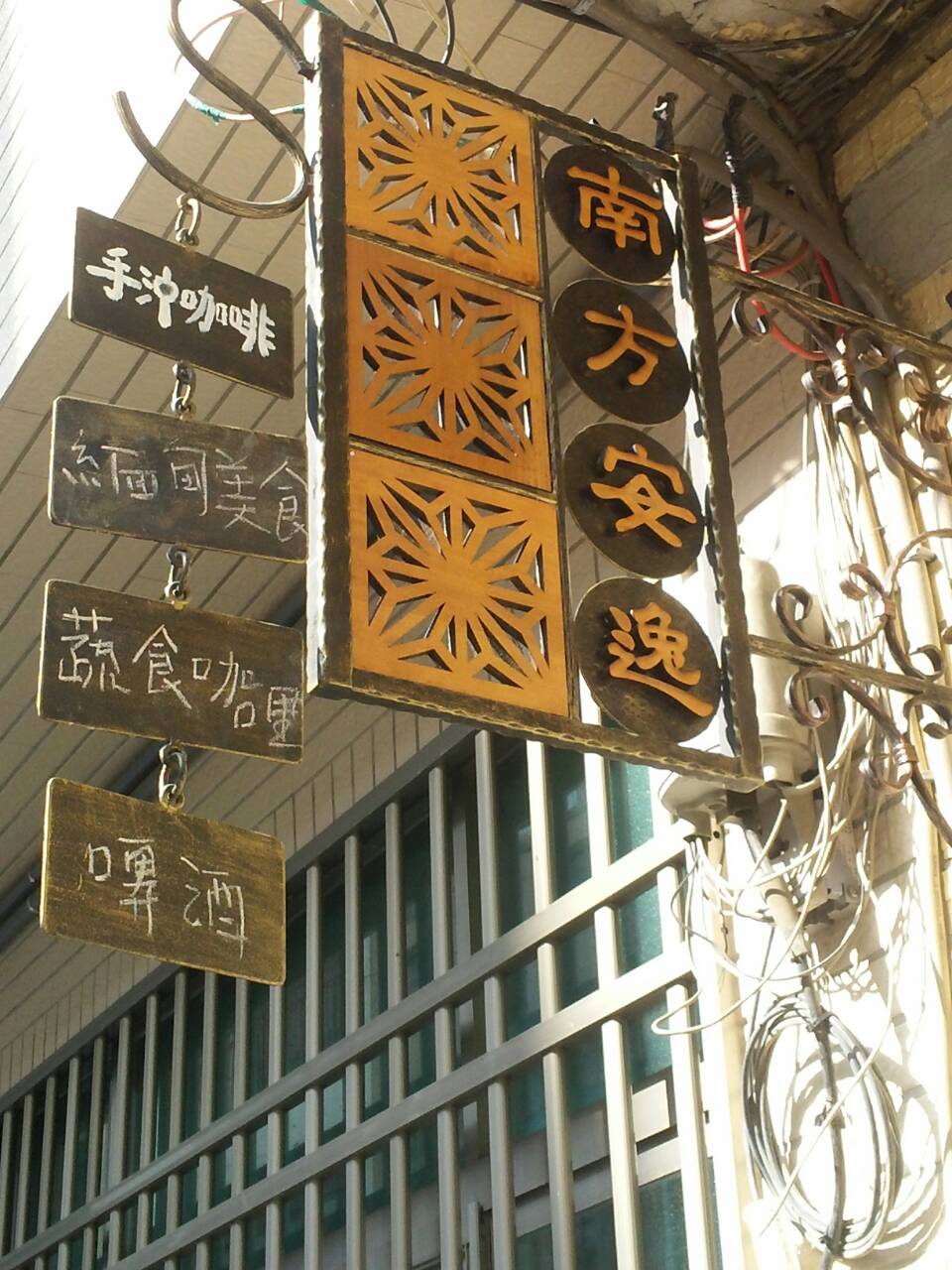